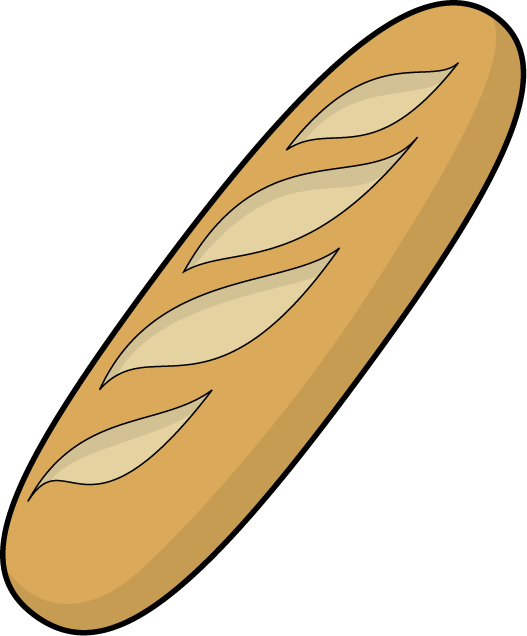 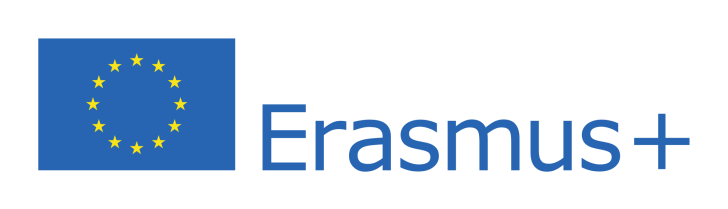 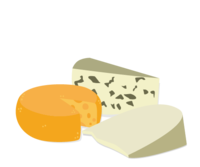 French eating habits
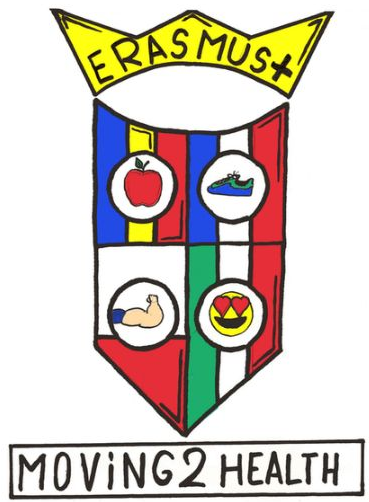 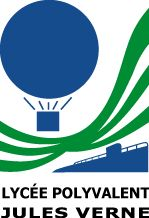 By BASSON Agatha & DIOT Juliette
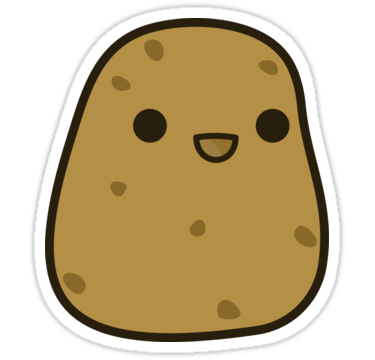 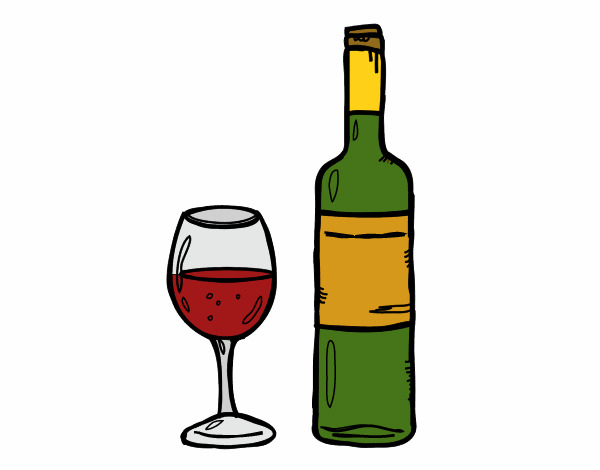 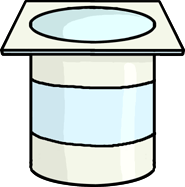 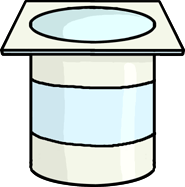 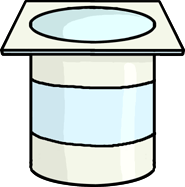 I.	Likes and dislikes
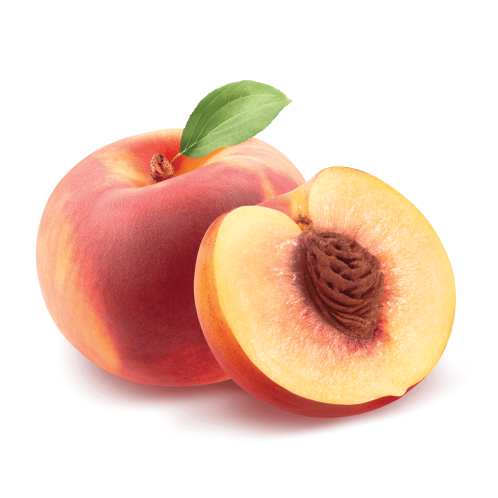 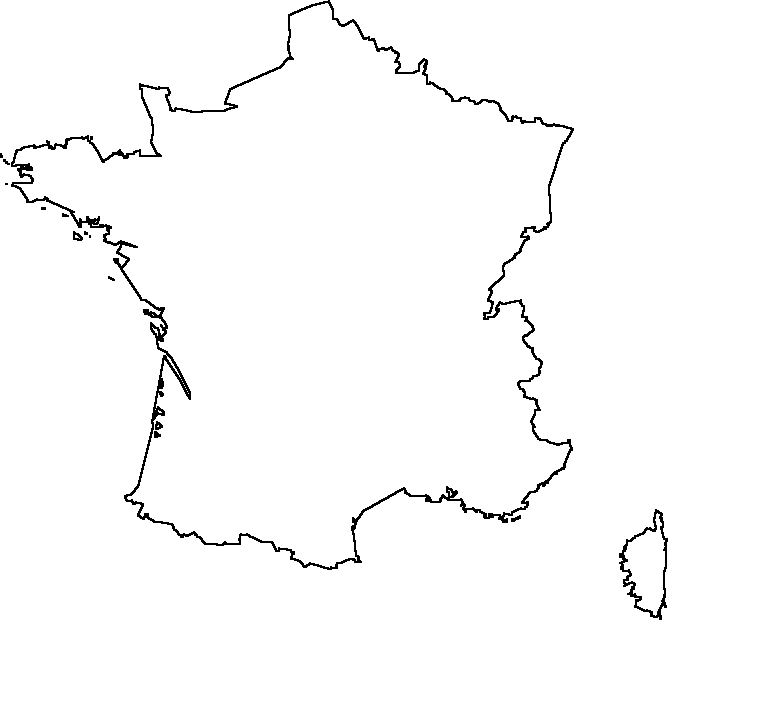 Favorite french’s fruit
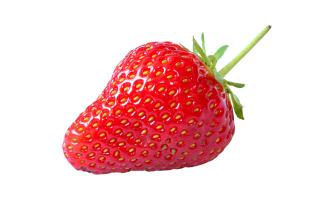 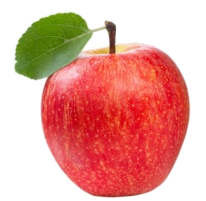 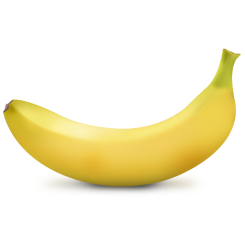 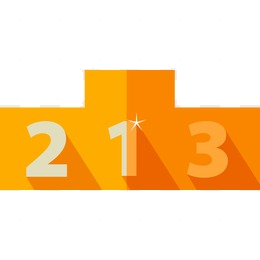 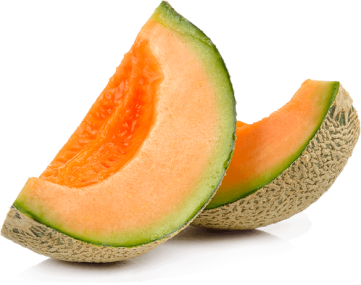 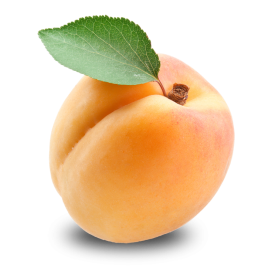 Values per person per year
Favorite in regions
People eat 3 to 4 fruits/day
Favorite french’s vegetables
Disliked french’s vegetables
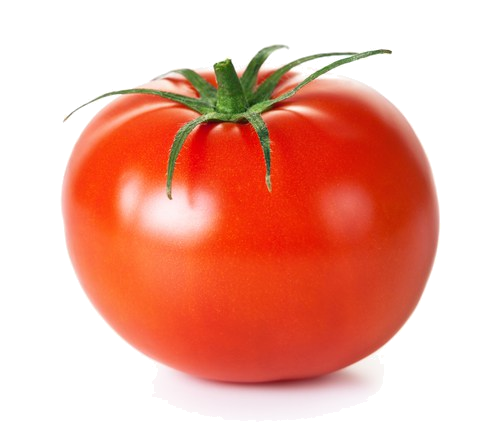 14kg
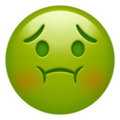 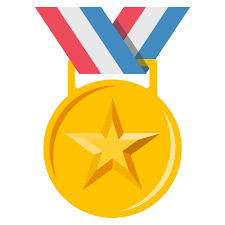 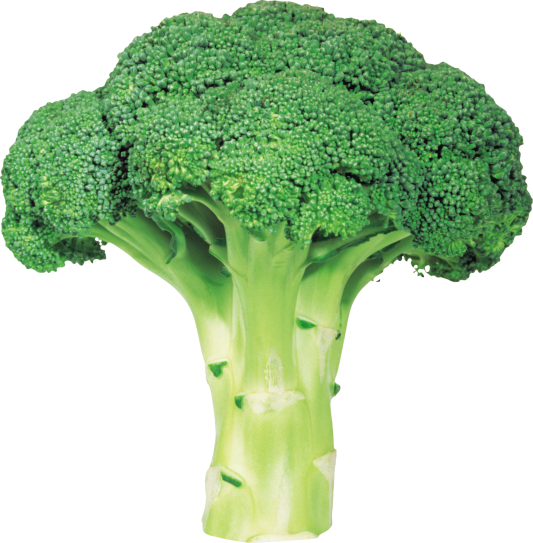 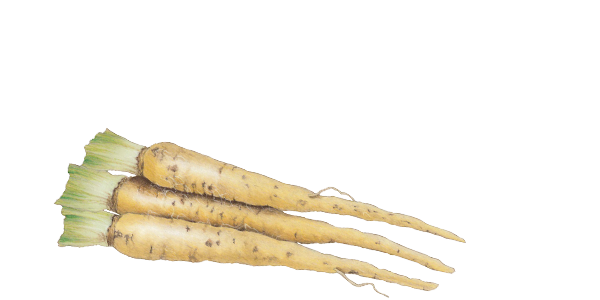 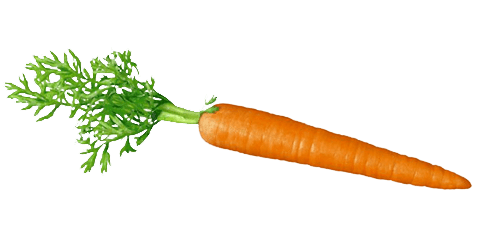 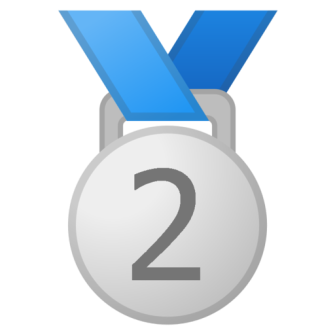 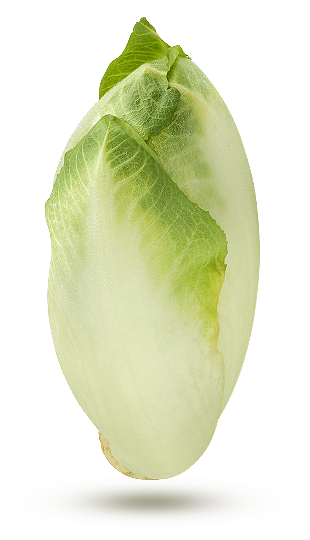 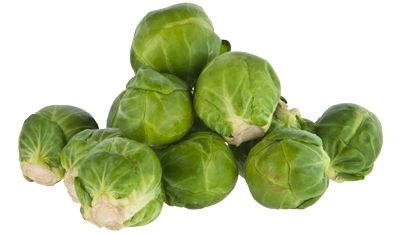 11kg
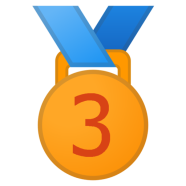 6.8kg
II. Consumption in values
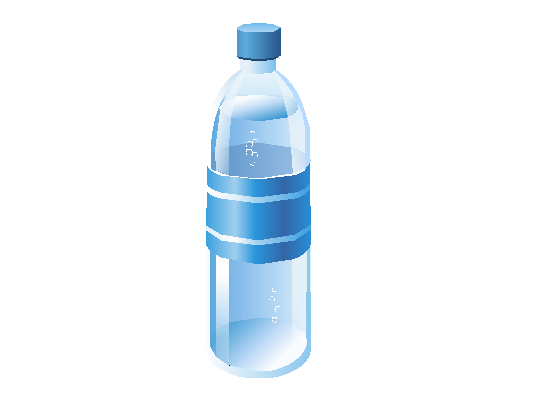 75%
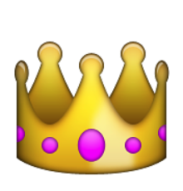 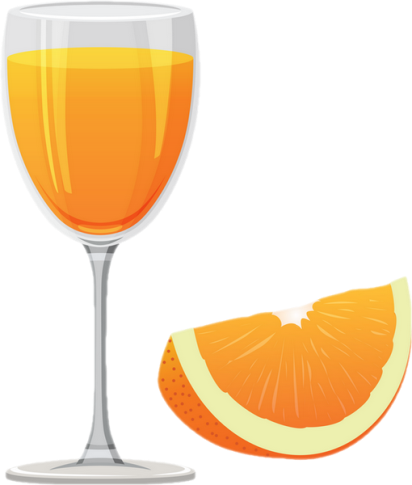 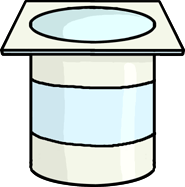 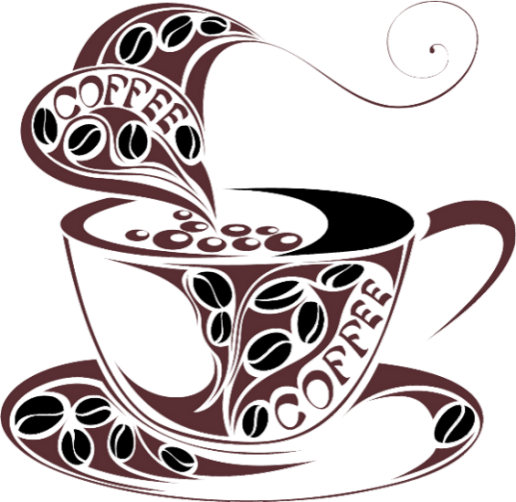 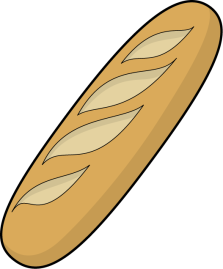 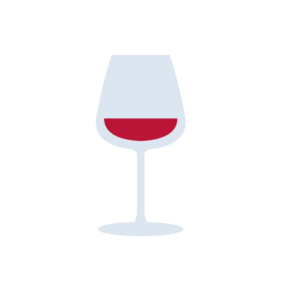 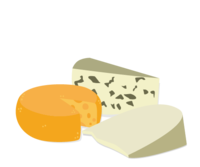 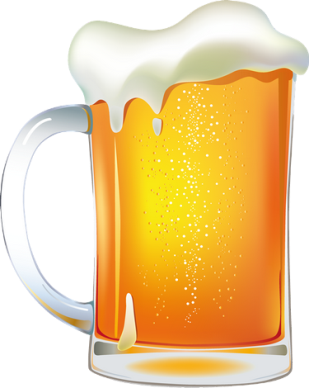 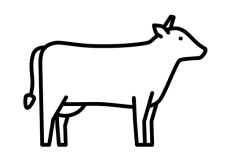 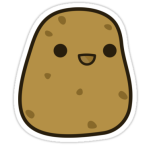 III. Some problems
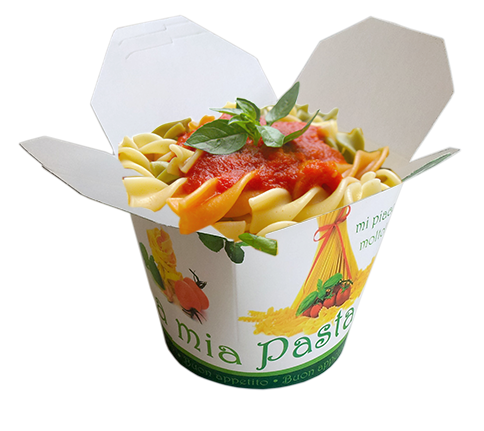 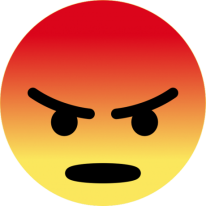 Too much salt
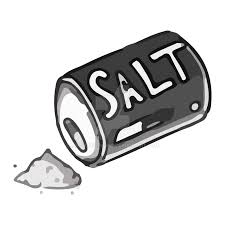 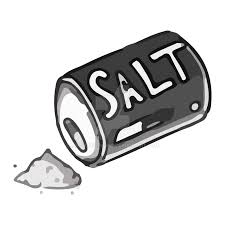 Too much industrial food
Bad organization
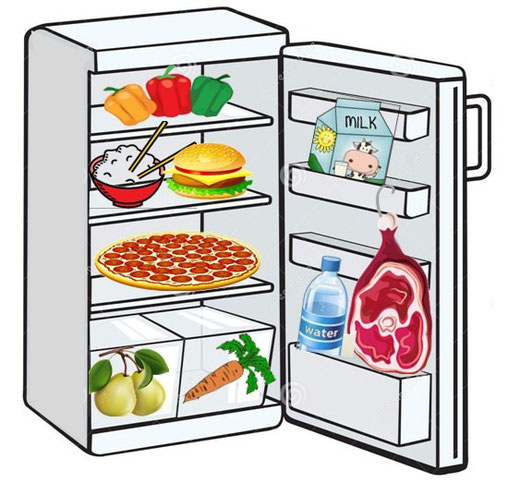 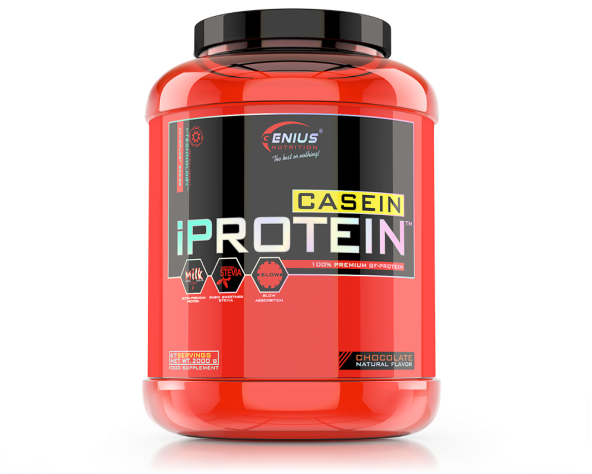 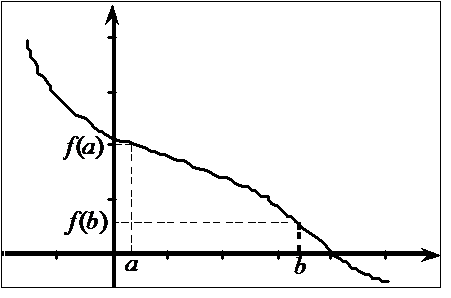 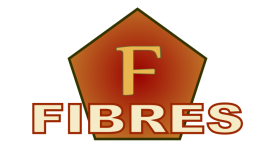 Not enough fibers 
(20% more is the objective)
Bad use of  food
 supplements
IV)Meals during the day
French people are very rigorous :
Breakfast : 6 a.m – 8 a.m 
Lunch : 12 a.m - 2 p.m
Diner : 6 p.m – 8 p.m

Breakfast :
Hot drink (tea, coffee, chocolate…)

Bread

Jam and butter
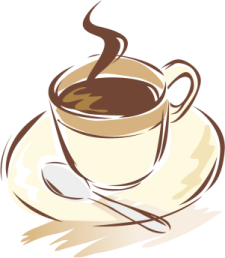 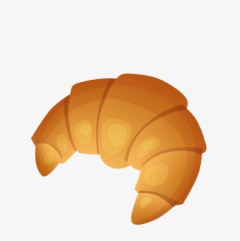 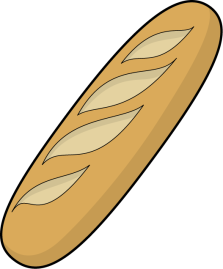 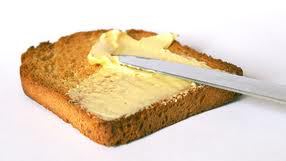 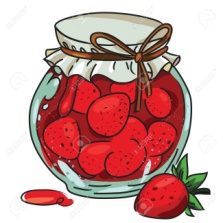 At midday :
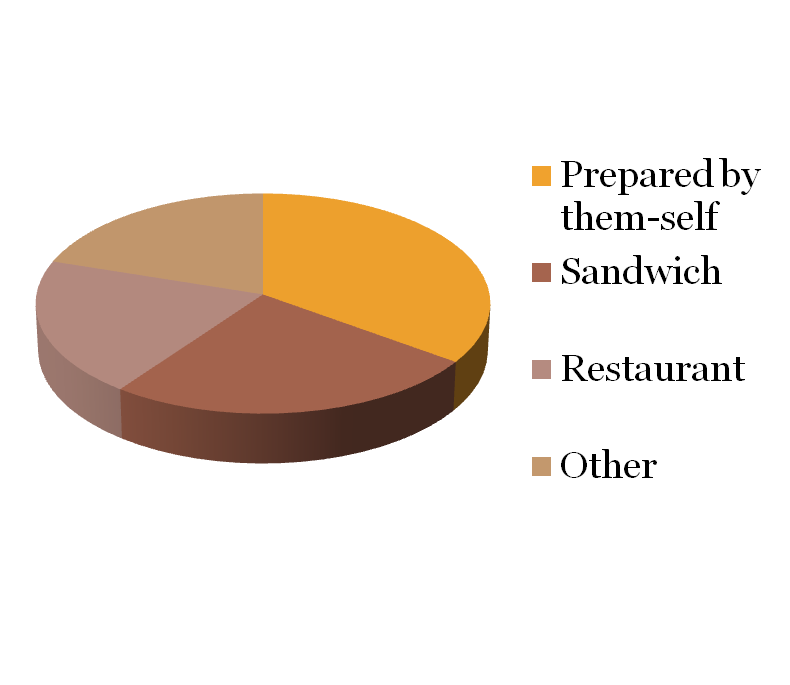 2.39 million/year
 eat “ham and butter” sandwiches
  (half of sandwich eaters)
20%
35%
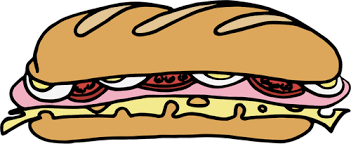 20%
25%
At the evening :
Meal in 3 parts :
Appetizer
Dish
Dessert
People are
 served 1 by 1
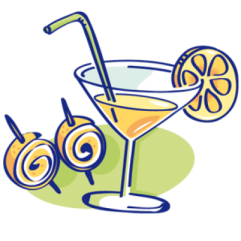 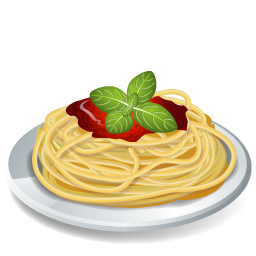 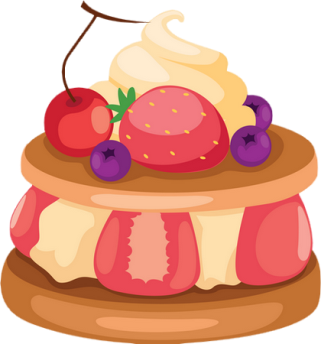 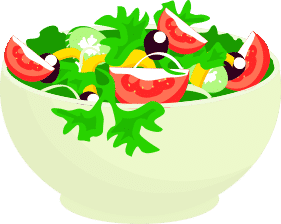